SPERWall
Third Edition
November 2016
General
Part A is advisory, particularly for those procuring piling and diaphragm walling
The old parts B&C that used to be separate now appear contiguous to each other for easier reading
Section 1 is general requirements and has been extensively re-written
20 sections then follow with new chapters on micropiles and helical piles
The references section has been refreshed and includes relevant Eurocodes
Part A
Will be adopted fully by Network Rail, Highways England and HS2
Reference to the “Engineer” has been replaced by “Contracts Administrator” to cover a wide range of forms of contract
The hierarchy of technical documents is established as being
Project Specification
SPERWall
Eurocodes
Codes of practice
Eurocode terminology with respect to factors and actions is used throughout
Part B1 - Requirements
The responsibilities of the various designers are explained.  The use of the FPS electronic pile schedule is recommended
The submission of information at tender, before and during the works is tabulated with timings
The required pile or panel records are detailed
Waterproofing requirements are now determined with an inspection protocol
Standard pile tolerances are nominated for bearing piles and walls
[Speaker Notes: CFA 1:125 and micropiles 1:75.  Cased CFA 1:150]
Part B2 - Precast piles
Requirement for piles to be CE marked
Pre-stressed piles included
Significant variation in length suggested to be >2m
Part B3 - Bored piles
Plunge column tolerances suggested
Dry bore defined as being free from any water
Base cleanliness test suggested
Casings to be left 1m proud
Tremie to be lowered to within 200mm of the base, minimum embedment of 3m
Time between excavation and concreting normally <12 hours
Base grouting included
Ribbed piles included
Part B4 - CFA
Possibility to use air during drilling
Auger to be bored back to the base after pumping starts
Mast to be marked (Numbered every 1m, with mark every 0.5m)
Instrumentation must be used
Instrumentation data to be provided
Part B5 - DCIS
Includes concrete pumping
Concrete requirements specified for Franki type piles
Full length reinforcement required
Tolerances for enlarged pile heads
Significant variation >2m
Recommended spacing between freshly cast >6 diameters
Part B6 - Micropiles (new)
Self drill, bored and SFA
For top and bottom driven follow B5 and B8
Rig operator and Supervisor CV’s
Tolerances +/-75mm in plan and 1:75
Real time monitoring specified in parts
Types and frequency of materials testing recommended
Part 7 - Helical steel piles (new)
Materials standards specified
Monitoring and recording of torque throughout
Minimum defining torque requirements to be set
Special reduced cycle static test procedures
Part B8 – Steel bearing piles
Material standards specified and in line with Eurocodes
Standards for site welding
Reference to new Arcelor Mittal Piling Handbook (2016)
Part B9 – Timber piles
Amended to current codes
Durability amended with the withdrawal of CCA
Part B10 – Diaphragm walls
Cage tolerance tightened to +70/-50mm
Update on tremie procedure in line with bored piling section
Base hardness test as a suggestion
Water retention in line with B1
Part B11 – Secant pile walls
Specification includes for soft slurry mix, low strength concrete and full strength concrete
Box outs now discouraged
Water retention in line with B1
Recommended interval for cutting piles >18 hours
Part B12 – Contiguous pile walls
Guide walls not typical 
Additional 100mm tolerance for overbreak
Integrity testing not recommended
Part B13 – King pile walls
Reference to them being temporary removed
Normal tolerances specified
Part B14 – Steel sheet piles
Updated to Eurocodes and new references
Crush piling mentioned
Welding standards updated
Parts B15-B17 - Testing
TIP testing included
Fibre optic sensing covered in greater detail
Concrete should be twice applied stress before testing
Emphasis on electronic data
CRP testing not recommended
Removed requirement to justify if less than 80% of limits
ASTM codes included
Part B18 – Permanent casing/coating
Sleeves, liners now referred to as permanent casing
Part B19 - Instrumentation
Consideration of BIM
Modernised for new sensors such as SAA
Real time monitoring discussed
Part B20 - Support fluid
Fluid to be maintained 1.5m above GWL
Contractor to propose fluid and testing regime
Expanded guidance notes
Bentonite suggested parameters revised
Suggested limits on polymers
Part B21 - Materials
Concrete terminology (consistence) not slump or flow
Trials
Sampling (eg cubes) and new tests
Mix design 
All now considering Eurocodes and the EFFC/DFI tremie guide
Contributors
D. Hard, Bachy Soletanche
C. Burton, Aarsleff
R. Mure, BBGE
D.Mellors BBGE
T.Hayward, Expanded
D.Roy, Keltbray
K. Kiany, Rock and Alluvium
G. Thompson, Bachy Soletanche
K. Henderson, BAM Ritchies
J. Martin, Byland Engineering
R. Steel, FLI
S. Jefferis, EGL
B. Handley
S. Hadley, Central Piling
A. Bell, Cementation Skanska
M. Ellis, ESG
P. Abel, Laing O’Rourke
J. Austin, Arup
P. Thurlow, Getec
B. Marsh, Arup
J. De Waele FPS
N. Sartain, HS2
S. Williams, Network Rail
M. Shaw, Highways England
P. Ingram, Arup
C. Merridew, Bachy Soletanche
J. Ball, Roger Bullivant
T. Suckling, A Squared Studio
A. Podpriatov, Screwfast
D. Puller, Geotechnical Experts
M. Gavins, Atkins
N. Brooks, ReGeotechnical
P. Payne, Cementation Skanska
D. Nicholson, Arup
34 contributors from 27 different companies
SPERWall
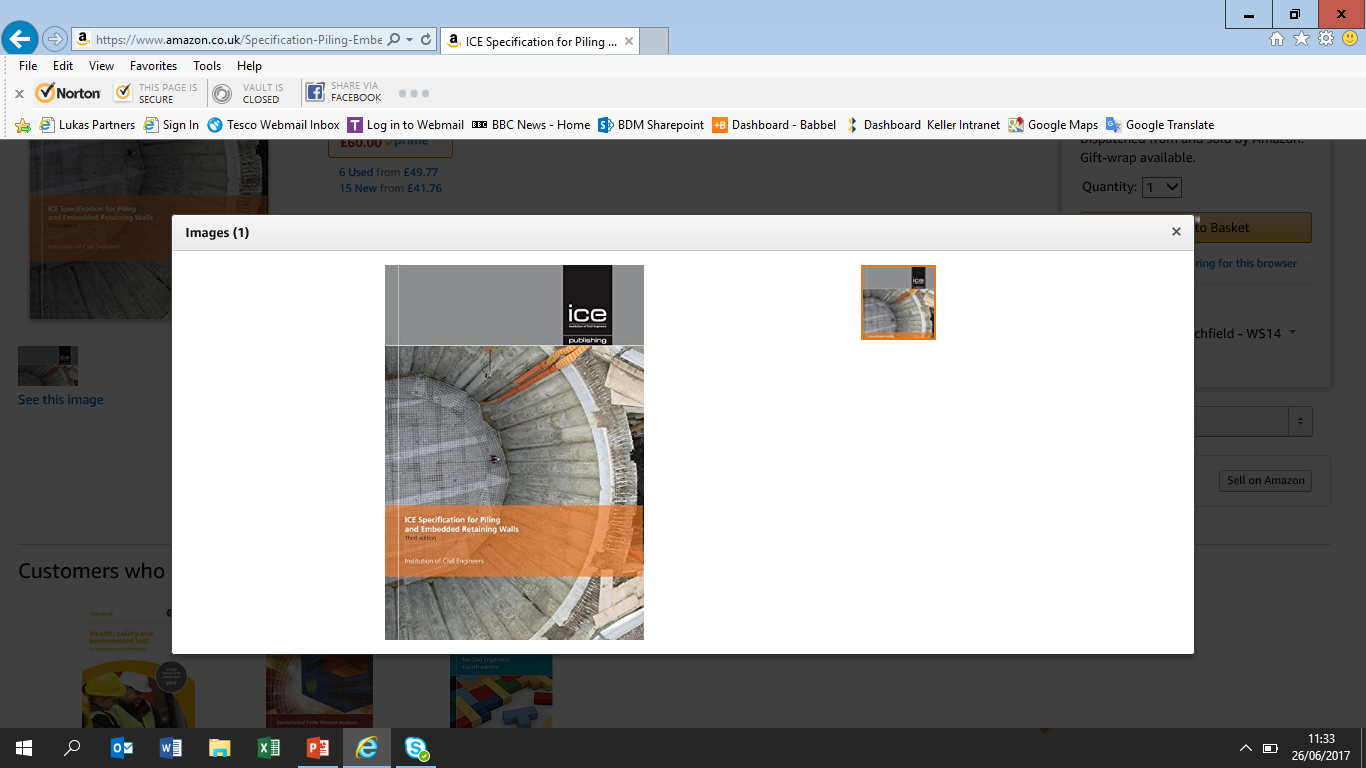 Third Edition
November 2016

Thank you for listening